Публичная декларациягосударственной программы Ханты-Мансийского автономного округа - Югры
«Поддержка занятости населения»
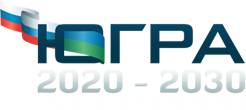 Ответственные за реализацию
государственной программы
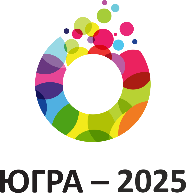 первый заместитель Губернатора Ханты-Мансийского автономного округа – Югры
Бухтин Г.Ф.
директор Департамента труда и занятости населения Ханты-Мансийского автономного округа – Югры
Варлаков А.П.
первый заместитель директора Департамента труда и занятости населения Ханты-Мансийского автономного округа – Югры
Беспояско В.Л.
заместитель директора – начальник управления Департамента труда и занятости населения Ханты-Мансийского автономного округа – Югры
Лотова С.Т.
2
Цели государственной программы
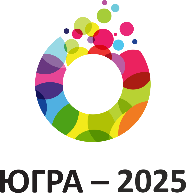 обеспечение в автономном округе государственных гарантий гражданам в области содействия занятости населения и защиты от безработицы
1
ЦЕЛЬ
снижение уровней производственного травматизма и профессиональной заболеваемости
2
ЦЕЛЬ
повышение профессиональной конкурентоспособности и трудовой мобильности населения на рынке труда автономного округа
3
ЦЕЛЬ
увеличение численности работающих инвалидов трудоспособного возраста, проживающих в автономном округе
4
ЦЕЛЬ
объединение потенциала соотечественников из числа квалифицированных специалистов, проживающих за рубежом, с потребностями развития автономного округа
5
ЦЕЛЬ
3
Цель 1: Обеспечение в автономном округе государственных гарантий гражданам в области содействия занятости населения и защиты от безработицы
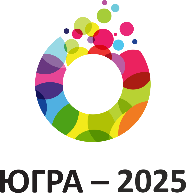 Ответственные 
исполнители
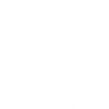 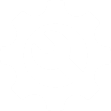 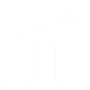 Направление
Мероприятия
Задача 1: Сохранение стабильной и управляемой ситуации на рынке труда автономного округа
◌
◌
Предупреждение безработицы в автономном округе
Оказание государственных  услуг в области содействия занятости населения
Первый заместитель директора Департамента труда и занятости населения  
Ханты-Мансийского автономного округа – Югры  Беспояско В. Л.


Первый заместитель директора Департамента труда и занятости населения  
Ханты-Мансийского автономного округа – Югры  Беспояско В. Л.
◌
◌
Профессиональное обучение и дополнительное профессиональное образование отдельных категорий граждан
◌
4
Цель 1: Обеспечение в автономном округе государственных гарантий гражданам в области содействия занятости населения и защиты от безработицы
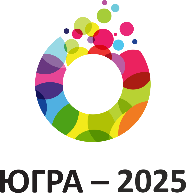 Ответственные 
исполнители
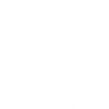 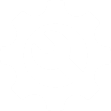 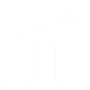 Направление
Мероприятия
Задача 1: Сохранение стабильной и управляемой ситуации на рынке труда автономного округа
Первый заместитель директора Департамента труда и занятости населения  Ханты-Мансийского автономного округа – Югры 
Беспояско В.Л.
◌
◌
Содействие улучшению положения на рынке труда не занятых трудовой деятельностью и безработных граждан
Организация временного трудоустройства 
не занятых трудовой деятельностью и безработных граждан
◌
◌
Содействие самозанятости безработных граждан, граждан пенсионного и предпенсионного возраста
Заместитель директора – начальник управления  Департамента труда и занятости населения  
Ханты-Мансийского автономного округа – Югры 
Лотова С.Т.
◌
◌
Содействие трудоустройству граждан пенсионного и предпенсионного возраста
ежегодное трудоустройство на организованные временные  и постоянные рабочие места не менее 23  тыс. граждан
5
Цель 1: Обеспечение в автономном округе государственных гарантий гражданам в области содействия занятости населения и защиты от безработицы
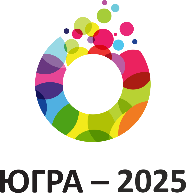 Ответственные 
исполнители
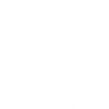 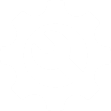 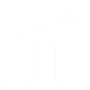 Направление
Мероприятия
Задача 1: Сохранение стабильной и управляемой ситуации на рынке труда автономного округа
Создание условий для осуществления  трудовой деятельности  женщин, имеющих детей, включая достижение 100-процентной доступности 
(к 2021 году) дошкольного  образования для детей в возрасте до трех лет
Профессиональное обучение и дополнительное профессиональное образование женщин, находящихся в отпуске по уходу за ребенком до достижения им возраста 3 лет

Стимулирование организации коллективных офисов для работы и совмещенного общения для лиц, воспитывающих несовершеннолетних детей, в том числе находящихся в отпуске по уходу за ребенком, с привлечением социально ориентированных некоммерческих организаций и благотворительных фондов

Содействие трудоустройству незанятых одиноких родителей, родителей, воспитывающих детей-инвалидов, многодетных родителей, женщин, осуществляющих уход за ребенком в возрасте 
до 3 лет
Первый заместитель директора Департамента труда и занятости населения  Ханты-Мансийского автономного округа – Югры  
Беспояско В.Л.


Заместитель директора – начальник управления  Департамента труда и занятости населения  Ханты-Мансийского автономного округа – Югры  
Лотова С.Т.
◌
◌
◌
◌
◌
◌
6
Цель 2: Снижение уровней производственного 
травматизма и профессиональной заболеваемости
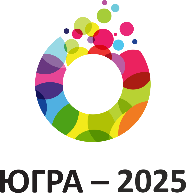 я
Ответственные 
исполнители
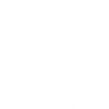 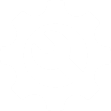 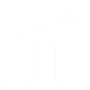 Направление
Мероприятия
Задача 2: Внедрение культуры безопасного труда
Заместитель директора – начальник управления труда Департамента труда и занятости населения 
Ханты-Мансийского автономного округа – Югры 
Мокринский А.Л.
◌
Специальная оценка условий труда работающих в организациях, расположенных на территории автономного округа
◌
◌
Выполнение инструментальных измерений при проведении государственной экспертизы условий труда

Проведение работ по оценке уровней профессиональных рисков, специальной оценке условий труд
◌
Увеличение количество рабочих мест, на которых проведена 
специальная  оценка условий труда
 с 56 тыс. до 60 тыс. рабочих  мест
7
Цель 2: Снижение уровней производственного 
травматизма и профессиональной заболеваемости
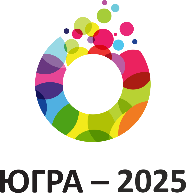 Ответственные 
исполнители
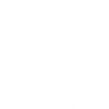 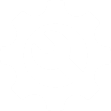 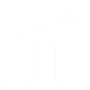 Направление
Мероприятия
Задача 2: Внедрение культуры безопасного труда
Предупредительные меры по снижению производственного травматизма и профессиональной заболеваемости, включая совершенствование лечебно-профилактического обслуживания работающего населения
Медицинская, социальная и профессиональная реабилитация пострадавших на производстве
Осуществление предупредительных мер по сокращению производственного травматизма за счет страховых взносов  
Развитие системы раннего выявления заболеваний, оснащение лечебно-диагностическим оборудованием 
Анализ  состояния условий и охраны труда, причин производственного травматизма и профессиональной заболеваемости
◌
◌
◌
Заместитель директора – начальник управления труда Департамента труда и занятости населения 
Ханты-Мансийского автономного округа – Югры 
Мокринский А.Л.
◌
◌
◌
Снижение численности пострадавших в результате несчастных случаев на производстве с утратой трудоспособности на 1 рабочий день и более, 
с 749 тыс. до 690 тыс. человек
8
Цель 2: Снижение уровней производственного 
травматизма и профессиональной заболеваемости
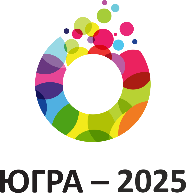 Ответственные 
исполнители
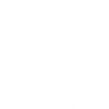 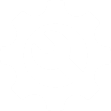 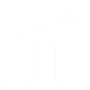 Направление
Мероприятия
Задача 2: Внедрение культуры безопасного труда
Обучение работников 
охране труда на основе современных технологий обучения
Проведения семинаров для преподавателей обучающих организаций автономного округа по охране труда

Обеспечение проведения обучения по охране труда руководителей и специалистов организаций
Заместитель директора – начальник управления труда Департамента труда и занятости населения 
Ханты-Мансийского автономного округа – Югры 
Мокринский А.Л.
◌
◌
◌
◌
Снижение численности работников, занятых во вредных и (или) 
опасных условиях труда 
с  292 149  до 289 530  человек
9
Цель 2: Снижение уровней производственного 
травматизма и профессиональной заболеваемости
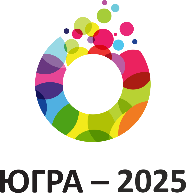 Ответственные 
исполнители
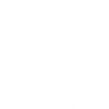 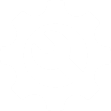 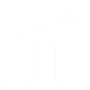 Направление
Мероприятия
Задача 2: Внедрение культуры безопасного труда
Информирование и 
агитация по охране труда
◌
Проведение заседаний рабочих групп, комиссий, семинаров-совещаний, конференций, выставок по труду и охране труда
Проведение всероссийских и региональных конкурсов по охране труда, социальной эффективности и профессионального мастерства
Проведение мониторингов, социологических исследований
Проведение мероприятий, посвященных 
28 апреля – Всемирному дню охраны труда
◌
Заместитель директора – начальник управления труда Департамента труда и занятости населения 
Ханты-Мансийского автономного округа – Югры 
Мокринский А.Л.
◌
◌
◌
◌
Снижение удельного веса работников, занятых во вредных и (или) опасных условиях труда, от общей численности работников 
с 34,3 до 33,8  %
10
Цель 2: Снижение уровней производственного 
травматизма и профессиональной заболеваемости
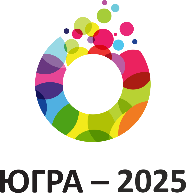 Ответственные 
исполнители
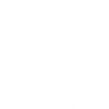 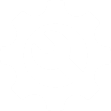 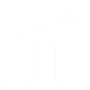 Направление
Мероприятия
Задача 2: Внедрение культуры безопасного труда
◌
Повышение 
эффективности соблюдения трудового законодательства
◌
Проведение отраслевых семинаров-совещаний по вопросам внедрения передового опыта

Содействие включению показателей в области охраны и условий труда в критерии оценок при проведении конкурсов
Заместитель директора – начальник управления труда Департамента труда и занятости населения 
Ханты-Мансийского автономного округа – Югры 
Мокринский А.Л.
◌
◌
Снижение численности пострадавших в результате несчастных случаев на производстве со смертельным исходом с 42 до 40 человек
11
Цель 3: Повышение профессиональной конкурентоспособности и 
трудовой мобильности населения на рынке труда автономного округа
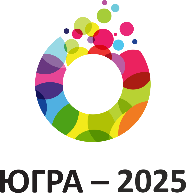 Ответственные 
исполнители
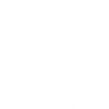 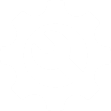 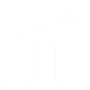 Направление
Мероприятия
Задача 3: Повышение качества трудовых ресурсов, структуры трудовой занятости, 
ориентированной на развитие приоритетных отраслей экономики
◌
Поддержка занятости и повышение эффективности рынка труда для обеспечения роста производительности
Профессиональное обучение и дополнительное профессиональное образование работников, находящихся под угрозой увольнения, работников организаций производственной сферы, осуществляющих реструктуризацию и модернизацию производства

Организация временного трудоустройства работников организаций, находящихся под риском увольнения, и граждан, ищущих работу
Заместитель директора – начальник управления  Департамента труда и занятости населения  Ханты-Мансийского автономного округа – Югры 
Лотова С.Т.
◌
◌
◌
Обеспечение к концу 2024 года доли трудоустроенных работников из числа участвующих в мероприятиях по повышению производительности труда, высвобожденных и обратившихся в службу занятости за содействием в поиске подходящей работы, - 90%
12
Цель 3: Повышение профессиональной конкурентоспособности и 
трудовой мобильности населения на рынке труда автономного округа
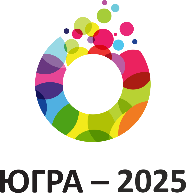 Ответственные 
исполнители
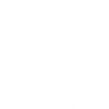 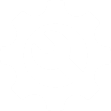 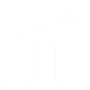 Направление
Мероприятия
Задача 3: Повышение качества трудовых ресурсов, структуры трудовой занятости, 
ориентированной на развитие приоритетных отраслей экономики
Содействие обеспечению работодателей трудовыми ресурсами
Проведение комплекса мероприятий по привлечению квалифицированных кадров для трудоустройства в автономном округе

Проведение в автономном округе заключительного этапа конкурса «Славим человека труда!» Уральского федерального округа

Реализация проекта по профессиональной ориентации для учащихся общеобразовательных и профессиональных образовательных организаций автономного округа «Выбор за тобой!»
◌
◌
Заместитель директора – начальник управления труда Департамента труда и занятости населения Ханты-Мансийского автономного округа – Югры 
Мокринский А.Л.
◌
◌
Первый заместитель директора Департамента труда и занятости населения  Ханты-Мансийского автономного округа – Югры  Беспояско В.Л.
◌
◌
Привлечение в автономный округ квалифицированных специалистов под заявленную потребность работодателей
13
Цель 4: Увеличение численности работающих инвалидов трудоспособного возраста, проживающих в автономном округе
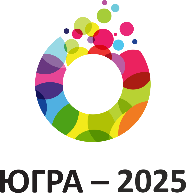 Ответственные 
исполнители
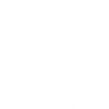 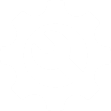 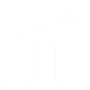 Направление
Мероприятия
Задача 4: Расширение возможностей трудоустройства незанятых инвалидов 
на рынке труда автономного округа, включая создание и развитие 
системы сопровождения инвалидов при трудоустройстве
◌
Паспортизация инвалидов трудоспособного возраста с целью изучения потребности в трудоустройстве, профессиональном обучении 

Профессиональное обучение и дополнительное профессиональное образование незанятых граждан трудоспособного возраста, в том числе молодых инвалидов

Содействие трудоустройству инвалидов
Первый заместитель директора Департамента труда и занятости населения  Ханты-Мансийского автономного округа – Югры 
Беспояско В. Л.
◌
Содействие трудоустройству граждан с инвалидностью и их адаптация на рынке труда
◌
◌
◌
увеличение к концу 2030 года удельного веса работающих инвалидов в общей численности инвалидов трудоспособного возраста 
с 33,2% до 37,0%
14
Цель 4: Увеличение численности работающих инвалидов трудоспособного возраста, проживающих в автономном округе
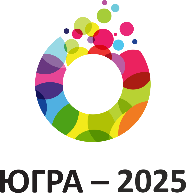 Ответственные 
исполнители
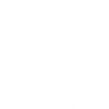 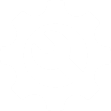 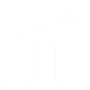 Направление
Мероприятия
Задача 4: Расширение возможностей трудоустройства незанятых инвалидов 
на рынке труда автономного округа, включая создание и развитие 
системы сопровождения инвалидов при трудоустройстве
◌
◌
Организация 
сопровождения инвалидов, включая инвалидов молодого возраста, при трудоустройстве
Организация сопровождения инвалидов молодого возраста при трудоустройстве и самозанятости с привлечением социально ориентированных некоммерческих организаций

Оказание государственной услуги по организации сопровождения при содействии занятости инвалидов

Организация стажировок инвалидов молодого возраста и инвалидов, получивших инвалидность впервые
Первый заместитель директора Департамента труда и занятости населения  Ханты-Мансийского автономного округа – Югры 
Беспояско В.Л.
◌
◌
◌
обеспечение к концу 2030 года доли работающих инвалидов молодого возраста в общей численности молодых инвалидов 
трудоспособного возраста 35,1%
15
Цель 5: Объединение потенциала соотечественников из числа квалифицированных специалистов, проживающих за рубежом, 
с потребностями развития автономного округа
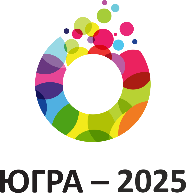 Ответственные 
исполнители
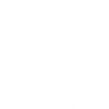 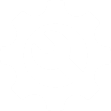 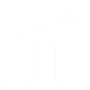 Направление
Мероприятия
Задача 5: Содействие обеспечению потребности экономики автономного округа в квалифицированных кадрах
Заместитель директора – начальник управления труда Департамента труда и занятости населения 
Ханты-Мансийского автономного округа – Югры 
Мокринский А. Л.

И. о. директора Департамента общественных и внешних связей Ханты-Мансийского автономного округа – Югры 
Орлова М. В.
◌
◌
Производство и размещение информационных материалов  в СМИ, на интернет-ресурсах, 

Проведение пресс-конференций, мероприятий по презентации подпрограммы

Формирование и обновление материалов на информационном портале АИС «Соотечественники»

Консультации  граждан  по вопросам участия в подпрограмме, жилищному обустройству, предоставлению услуг учреждений дошкольного воспитания, общего и профессионального образования, социального обслуживания, здравоохранения и органов службы занятости
Информационное обеспечение реализации подпрограммы
◌
◌
◌
◌
◌
16
Цель 5: Объединение потенциала соотечественников из числа квалифицированных специалистов, проживающих за рубежом, 
с потребностями развития автономного округа
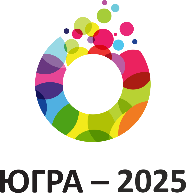 Ответственные 
исполнители
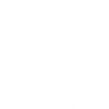 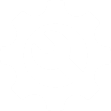 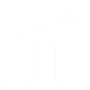 Направление
Мероприятия
Задача 5: Содействие обеспечению потребности экономики автономного округа в квалифицированных кадрах
Содействие обустройству участников государственной программы
◌
Предоставление участникам государственной программы компенсации расходов по найму жилья

Информирование участников государственной программы по механизму приобретения жилья

Оказание бесплатной медицинской помощи в соответствии с Территориальной программой государственных гарантий бесплатного оказания гражданам Российской Федерации медицинской помощи в автономном округе
◌
Заместитель директора – начальник управления труда Департамента труда и занятости населения Ханты-Мансийского автономного округа – Югры 
Мокринский А.Л.
◌
◌
◌
17
Цель 5: Объединение потенциала соотечественников из числа квалифицированных специалистов, проживающих за рубежом, 
с потребностями развития автономного округа
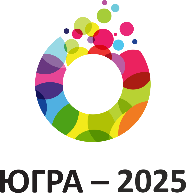 Ответственные 
исполнители
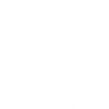 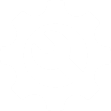 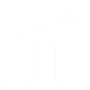 Направление
Мероприятия
Задача 5: Содействие обеспечению потребности экономики автономного округа в квалифицированных кадрах
Заместитель директора – начальник управления труда Департамента труда и занятости населения 
Ханты-Мансийского автономного округа – Югры 
Мокринский А.Л.
Формирование банка вакансий, актуализация  и размещение его на интерактивном портале Дептруда и занятости Югры

Предоставление государственных услуг в области содействия занятости населения
◌
Предоставление участникам государственной программы и членам их семей государственных услуг в области содействия занятости населения
◌
◌
◌
Переселение в автономный округ за 2019-2020 годы 
560 соотечественников и членов их семей 
(ежегодно 200 участников и 80 членов семей)
18
Участие в портфелях проектов, направленных на достижение целей 
и показателей указа Президента РФ № 204
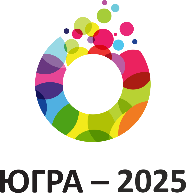 Приоритетное направление «Демография»:проект «Создание условий для осуществления трудовой деятельности женщин с детьми, включая ликвидацию очереди 
в ясли для детей трех лет»
Приоритетное направление  «Повышение производительности труда и поддержка занятости»: портфель проектов «Повышение производительности труда и поддержка занятости в Ханты-Мансийском автономном округе – Югре»
19
Приоритетное направление
«Демография»: проект «Создание условий для осуществления трудовой
деятельности женщин с детьми, включая ликвидацию очереди  
в ясли для детей трех лет»
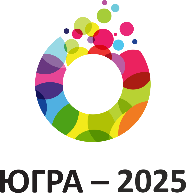 Варлаков Алексей Петрович, директор Департамента труда и занятости населения Ханты-Мансийского автономного округа – Югры
Руководитель
Кольцов Всеволод Станиславович, 
заместитель Губернатора Ханты-Мансийского автономного округа – Югры
Куратор
Участники от Департамента труда и занятости населения Ханты-Мансийского автономного округа - Югры
Лотова Светлана Тимофеевна, 
заместитель директора – начальник управления отраслевого планирования, анализа и прогнозирования  Департамента труда и занятости населения  
Ханты-Мансийского автономного округа – Югры
Общее количество участников проектной команды
18 участников
20
Приоритетное направление «Повышение производительности труда и поддержка занятости»: портфель проектов «Повышение производительности труда и поддержка занятости 
в Ханты-Мансийском автономном округе – Югре»
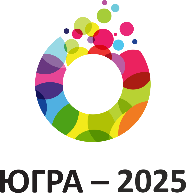 Руководитель
Варлаков Алексей Петрович, директор Департамента труда и занятости населения Ханты-Мансийского автономного округа – Югры
Милькис Николай Александрович, директор Департамента экономического развития – заместитель Губернатора Ханты-Мансийского автономного округа – Югры
Куратор
Участники от Департамента труда и занятости населения Ханты-Мансийского автономного округа - Югры
Лотова Светлана Тимофеевна, 
заместитель директора – начальник управления отраслевого планирования, анализа и прогнозирования  Департамента труда и занятости населения  
Ханты-Мансийского автономного округа – Югры
Общее количество участников проектной команды
11 участников
21
Предложения представителей общественных организаций и активных граждан, 
включенные в государственную программу
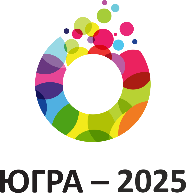 Создание на базе портала «Уберизация» форума вакансий для дистанционной занятости «декретниц»
Автор: Шишкина Ирина Николаевна 
(г. Ханты-Мансийск), Монахова Кира Михайловна (г. Югорск)
Мероприятие: 
Стратегические сессии «Югра – 2024».
Стимулирование работодателей за счет предоставления субсидии на организацию рабочих мест на дому для женщин с ребенком в возрасте до 3 лет (дистанционная занятость, семейные детские сады)
Автор: Рыбальченко Сергей Игоревич 
(г. Москва)
Мероприятие: 
Стратегические сессии «Югра – 2024».
22
Карта результатов
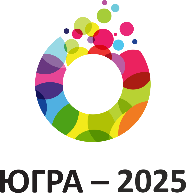 Уровень регистрируемой безработицы
Численность  пострадавших в результате несчастных случаев на производстве с утратой трудоспособности на 1 рабочий день и более
690
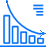 749
0,47%
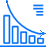 0,50%
Доля  трудоустроенных работников –участников мероприятий по повышению производительности труда
Общий объём финансирования
на период до 2030 года, тыс. рублей: 
16 037 573,8
из них:
2019 год – 1 992 574,3 тыс. рублей;
Доля работающих инвалидов трудоспособного возраста
37,0%
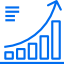 33,2%
90%
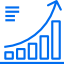 0
Уровень занятости женщин, имеющих детей дошкольного возраста
Переселение в автономный округ за 2019-2020 годы соотечественников, проживающих за рубежом, и членов их семей
Удельный вес численности высококвалифицированных работников в общей численности квалифицированных работников в автономном округе
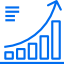 68,5%
65,8%
560
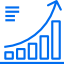 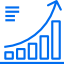 36,8%
0
36,8%
23
Финансирование госпрограммы, тыс. рублей
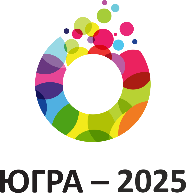 358 813,7
425 072,5
504 511,2
1 992 574,3
648 018,1
9 319,7
28 418,7
11 086,7
7 333,7
24